Omverdsanalyse 2021
Nordhordland
Regional omverdsanalyse i NAV Vestland
Omverdsanalysen gir ei oversikt over situasjon og utvikling i regionen på område som har påverknad på korleis NAV kan løyse oppgåvene sine.  
Analysen kan nyttast som grunnlag for planlegging og forståing av utfordringar i den einskilde NAV-region.

Analysen kan være eit utgangspunkt for dialogen med NAV sine samarbeidspartnarar, slik at vi får ei felles forståing av utfordringar i regionen og kan koordinera innsatsen.
Overordna utviklingstrekk i Vestland
Lågare fødselstal og lågare innvandring gjer at befolkninga aukar mindre enn tidlegare. 

Vi er i stor grad avhengig av innvandring, både flyktningar og arbeidsinnvandrarar,  for å halde oppe folketalet. Dette gjeld særleg distriktskommunar. 

Aukande sentralisering - flyttemønster og pendlingsmønster går i stor grad frå distriktskommunar til regionsenter og byar.

Mangel på arbeidskraft vil være eit aukande problem i framtida, særleg i regionane utanom Bergen.
Demografi
Oppsummering av hovudtrekk i demografisk utviklingNordhordland
Det blir befolkningsvekst i Nordhordland i neste tiårs-periode òg. Nedgangen i innvandringa gjer at veksten i større grad vil være eit resultat av fødselsoverskotet.

Nordhordland vil få ei aldrande befolkning i neste tiårs-periode, men det blir også ein vekst i aldersgruppa 20-64 år.

Nordhordland har ein lågare del av befolkninga med høgare utdanning og ein litt høgare del med vidaregåande utdanning enn fylkessnittet.
Befolkningsutvikling: faktisk og prognose
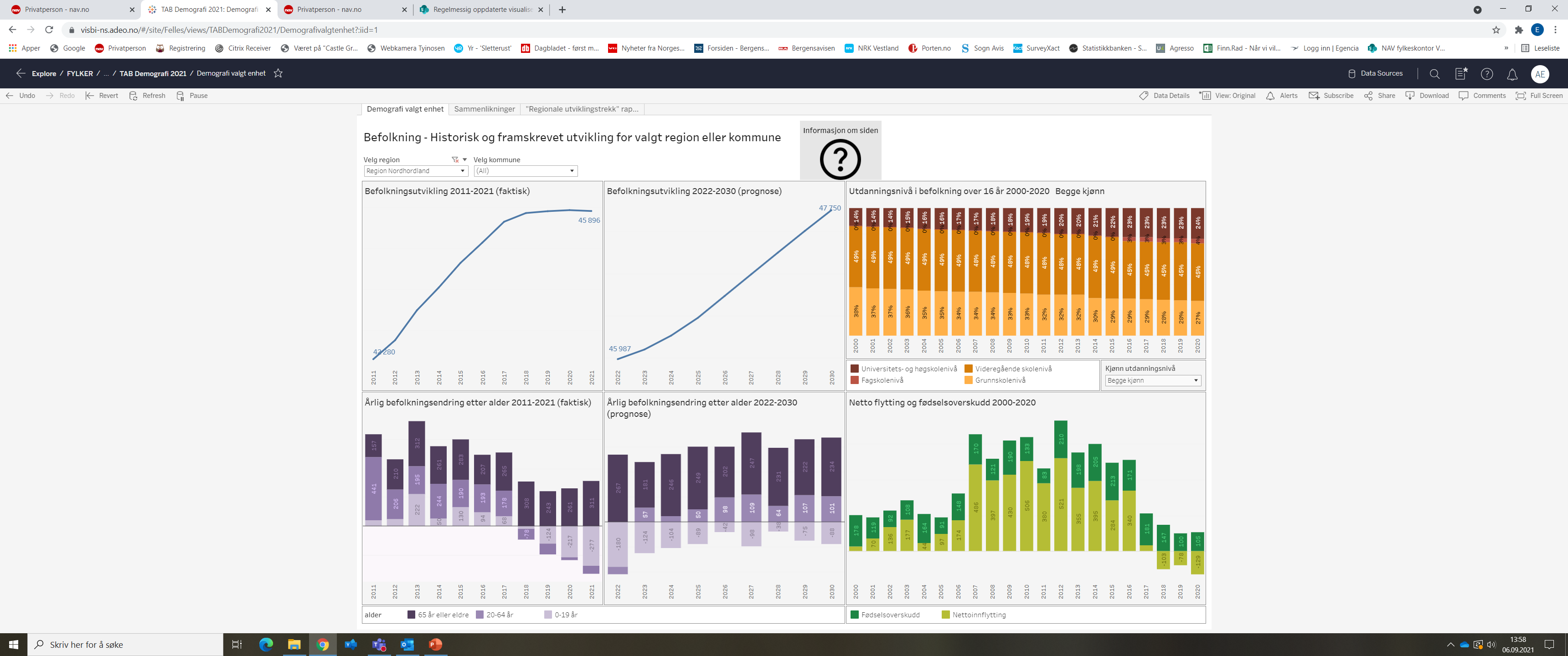 [Speaker Notes: Nordhordland har i førre tiårs-periode totalt sett, hatt ein befolkningsvekst på 3 600 personar (9 prosent). Ein stor del av dette skuldast positiv flyttebalanse, men også fødselsoverskot. Dei siste åra har regionen hatt negativ flyttebalanse, noko som har ført til ein utflating av befolkningsveksten.Når det gjeld vidare utvikling, tek vi utgangspunkt i framskrivingane til SSB for 2020-2030. Framskrivinga er laga med ni ulike alternativ, etter til dømes venta nivå på aldring og innvandring. Alle alternativ gir vekst for Nordhordland, men nivået varierer mykje. Legg vi hovudalternativet til grunn, tilseier det ein vekst i regionen sitt folketal på om lag 1 800 personar (3,4 prosent)  i 2030 samanlikna med 2021.

Kjelde: SSB]
Årleg befolkningsendring etter alder: faktisk og prognose
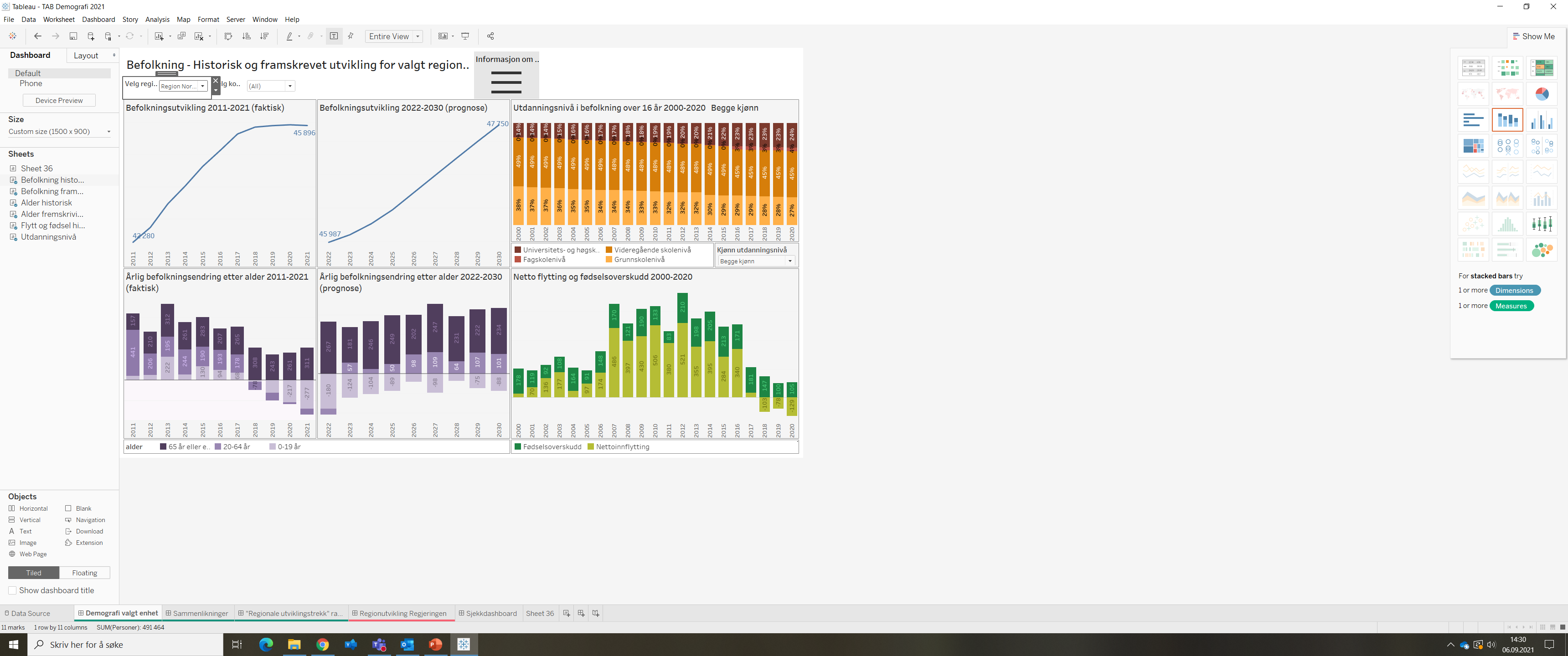 [Speaker Notes: Det neste tiåret er det aldersgruppa over 65 år som vil få størst vekst. Også aldersgruppa 20 – 64 år vil få ein viss vekst, mens aldersgruppa under 20 år vil få nedgang i folketalet.
Totalt sett vil Nordhordland få ei eldre befolkning.

For framskriving er det såkalla mellomalternativet (MMMM) til SSB nytta. 
Kjelde: SSB]
Netto flytting og fødselsoverskot 2000 - 2020
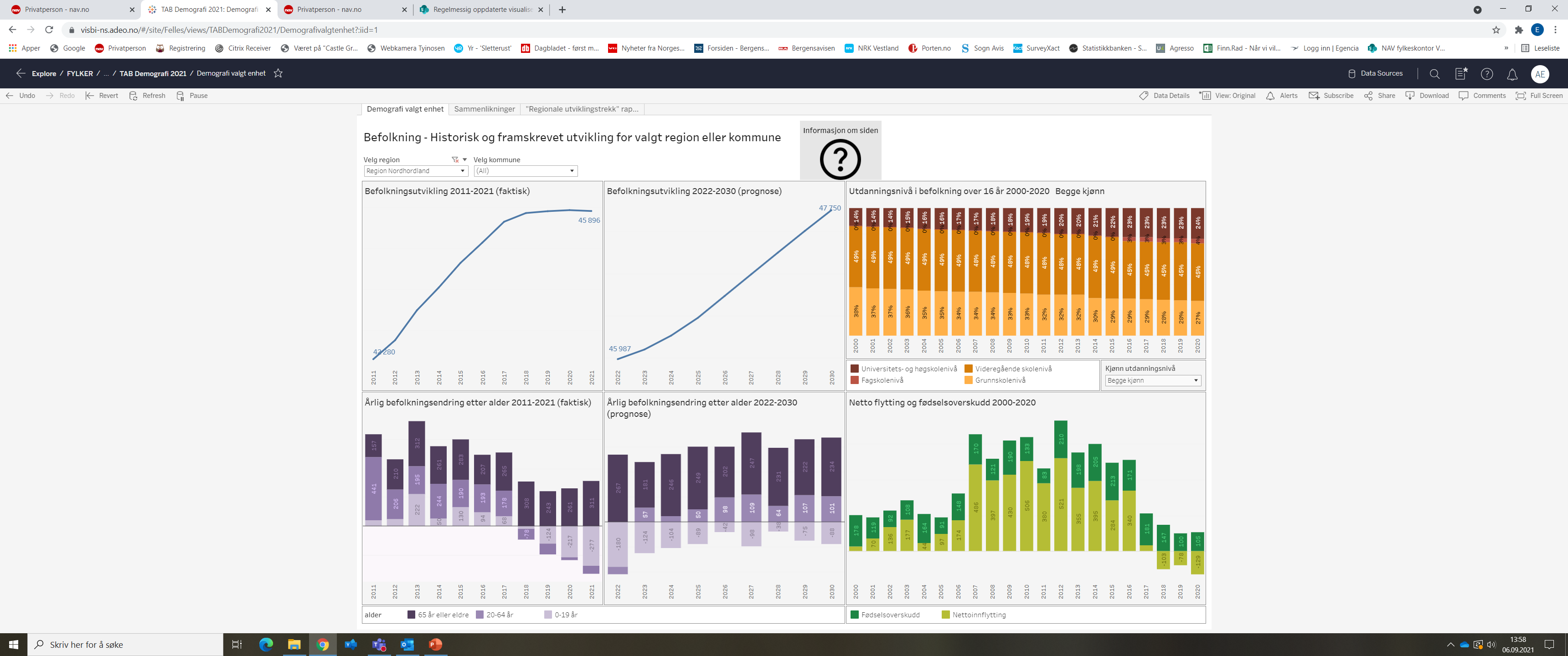 [Speaker Notes: Nordhordland har i førre tiårs-periode hatt ein vekst  i folketalet. Dette skuldast positiv flyttebalanse, men også forholdsvis høgt fødselsoverskot har verka inn. Frå 2018 har det vore fleire som flyttar ut av enn inn i regionen. Samstundes har fødselsoverskotet vore fallande.

Dette er reelle tal for perioden 2000-2020.
Kjelde: SSB]
Utdanningsnivå
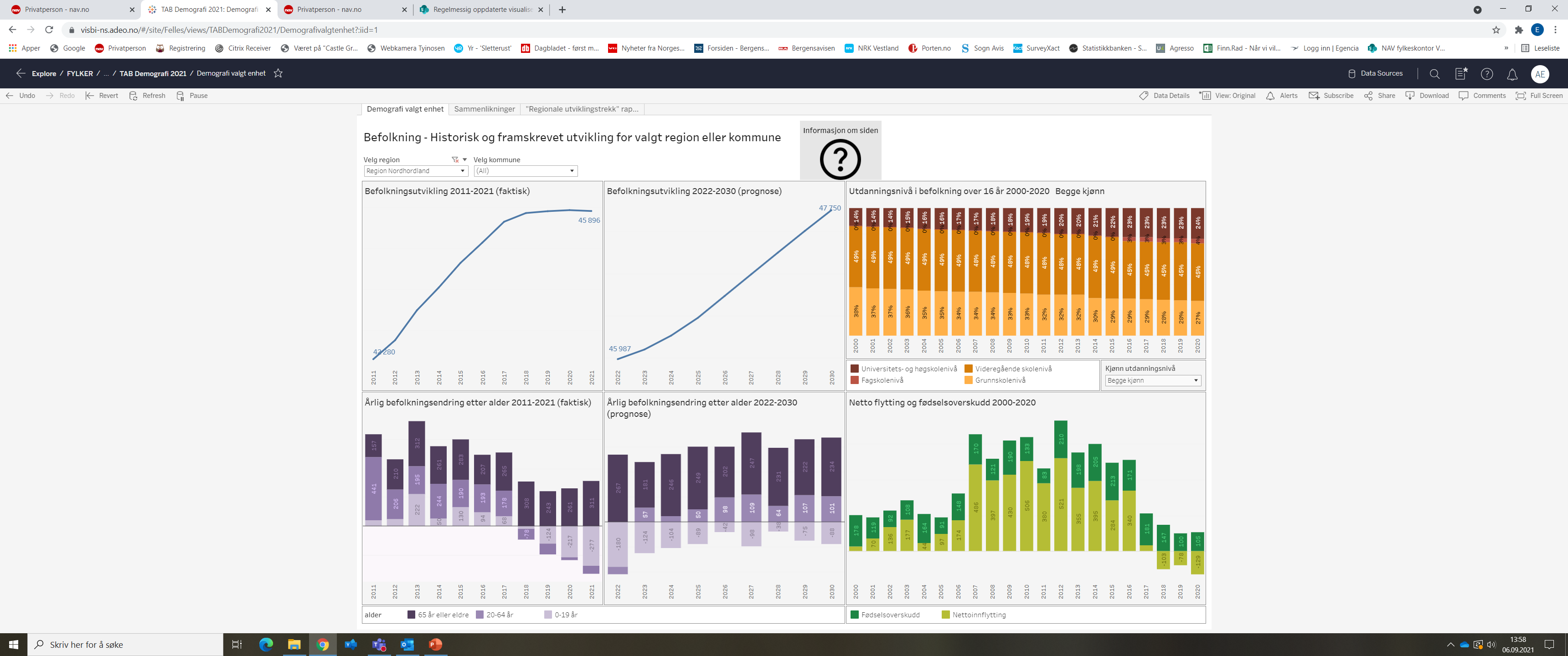 [Speaker Notes: Nordhordland har, likt med fylket i det heile, hatt ei dreiing mot høgare utdanning i befolkninga generelt. Det er verdt å merke seg at dette i særleg grad gjeld for kvinner, som no har ein mykje større del med høg utdanning enn menn. Kvinnene har hatt ei mykje sterkare utvikling dei siste 20 åra enn mennene. Samanliknar vi tal frå 2020 med dei frå 2010, er det 11 prosentpoeng færre med grunnskole som høgaste fullførte utdanning, uendra med fullført VGS/Fagskule og 10 prosentpoeng fleire med høgare utdanning. Nordhordland har ein lågare del av befolkninga med høgare utdanning enn fylkessnittet. 

Kjelde: SSB]
Samanlikning av regionar
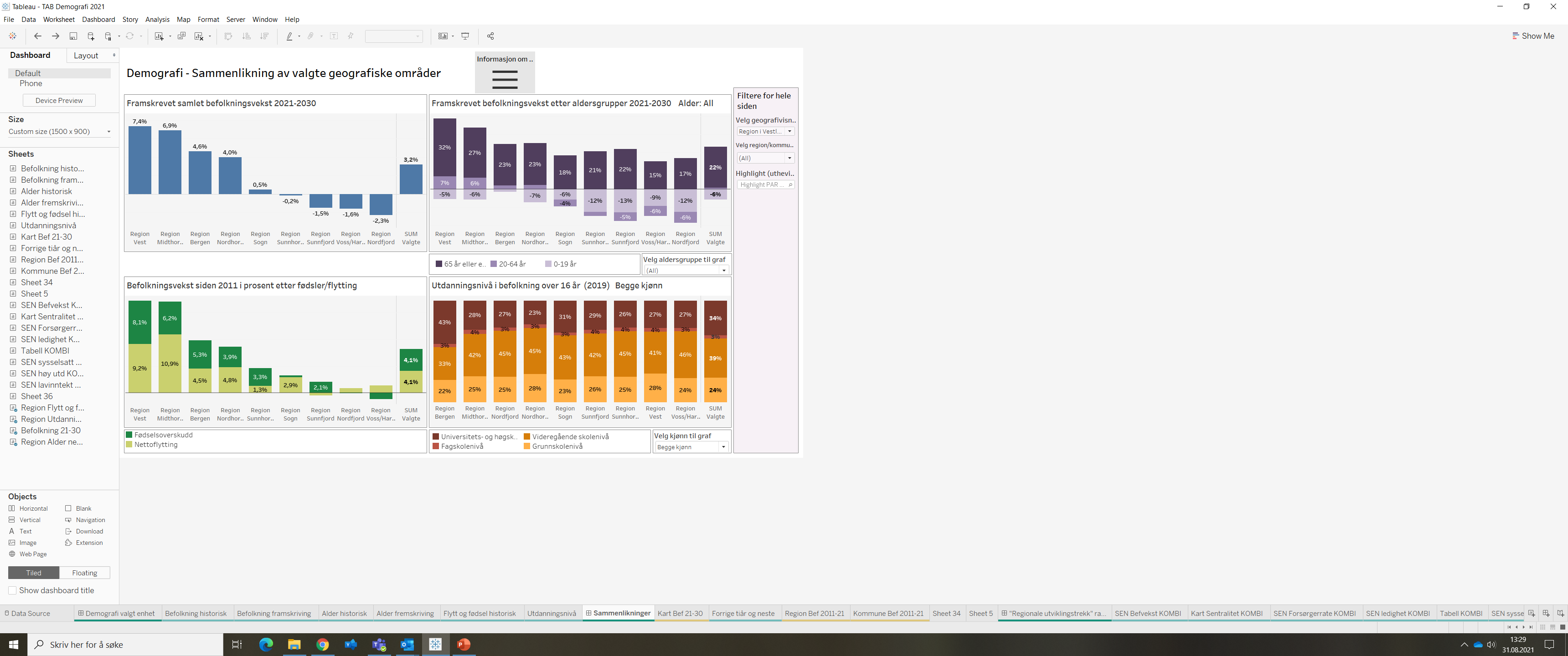 [Speaker Notes: Her samanliknar vi regionane i Vestland.

Befolkningsveksten blir størst for området rundt Bergen, medan indre og nordre delar av fylket kan sjå stagnasjon og nedgang i folketalet fram mot 2030.
Bergen er óg regionen med klart høgast del av befolkninga med høgare utdanning.

Kjelde: SSB]
Levekår og fattigdom
Oppsummering av hovudtrekk: levekår og fattigdomNordhordland
Nordhordland har ein fattigdomsdel under fylkessnittet.

Nordhordland ligg under fylkessnittet (0,23) når det gjeld ulikheit (GINI).

Nordhordland kjem samla sett ikkje særleg godt ut på levekårsindeksen. Det er særleg utdanningsnivå, talet på mottakarar av sosialhjelp og høgt sjukefråvær som trekkjer ned.
Levekårsrangering for Vestland 2021
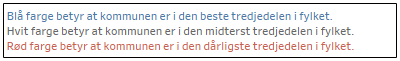 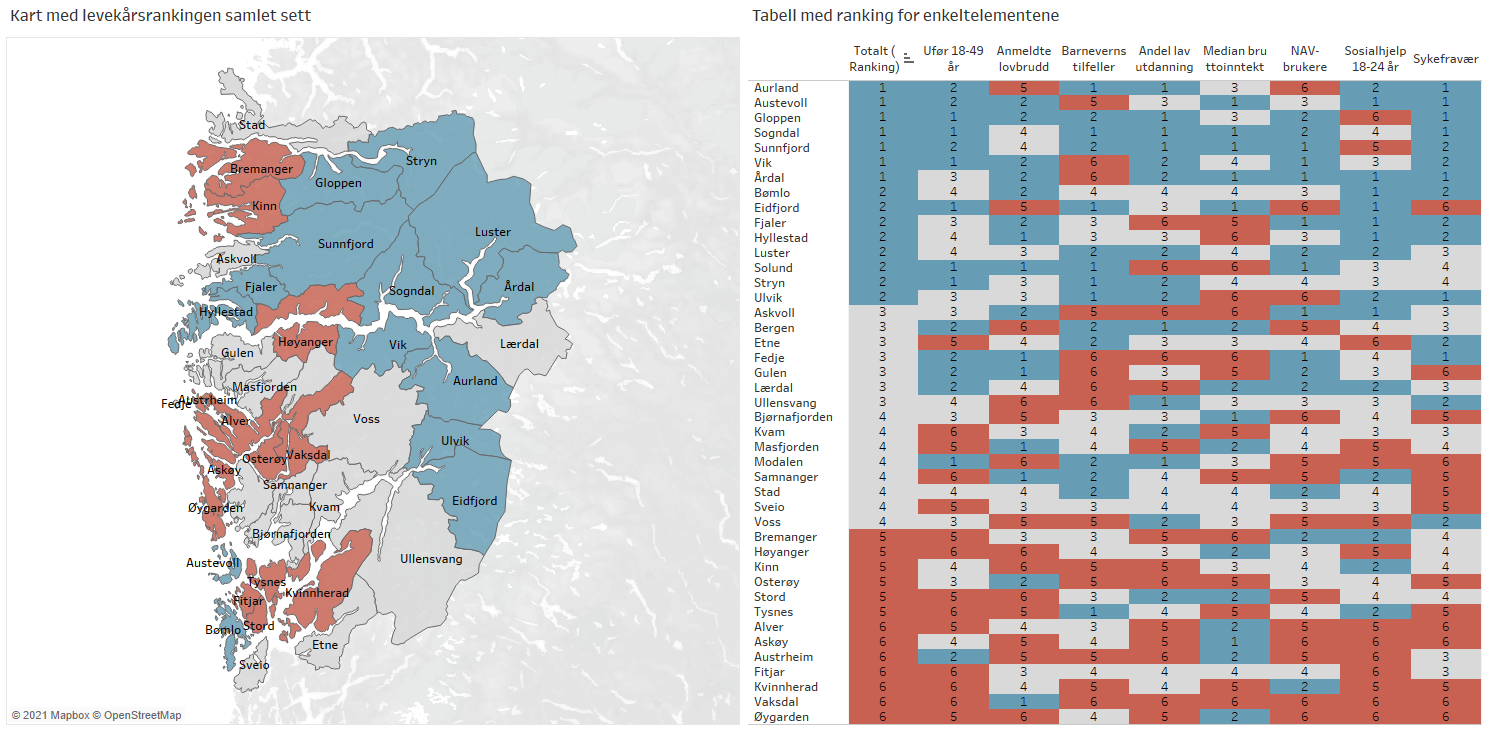 [Speaker Notes: Kommunane rundt Bergen, samt nokre industridominerte kommunar kjem dårlegast ut på levekårsrankinga. 
Dei som kjem best ut på levekårsrankinga er kommunane i indre og nordlege strøk av fylket. Mange av dei har relativt få innbyggjarar.

Om levekårsrangeringa
Metode:
Vi har plukka ut nokre statistikkvariablar som skal fange opp ulike elementa av levekår og variasjonen av disse mellom kommunar i Vestland. På kvar av variablane er kommunane plassert i seks jamstore grupper, kor dei som er plassert i 1 har den beste verdien på variabelen, medan dei som er plassert i 6 har den dårlegaste. Alle kommunane har da fått en ranking 1-6 på kvar variabel, og deretter er det tatt eit snitt av disse for å lage total-rankinga for kvar kommune. (Kor dei igjen blir ranka 1-6 ut frå snittet) Dette er inspirert av ein metode som Bergen kommune brukar i sine levekårsundersøkingar og gjer det mogleg å samanstille ganske ulike talstorleikar.
Tolking av rankinga:
Rankinga er helt relativ, og framhevar skilnader mellom kommunar snarare enn likskap. Rankinga seier ingenting om kva som er objektivt bra eller dårleg med tanke på levekår, men den får frem spreiinga blant kommunane i fylket. Slik at ein kommune som kommer relativt dårleg ut med et høgt tal i rankinga ikkje nødvendigvis har store levekårsproblem av den grunn. Men den kommer dårlegare ut enn resten av fylket.

Kjelde: SSB og NAV]
Levekårsrangering for Nordhordland
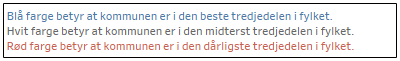 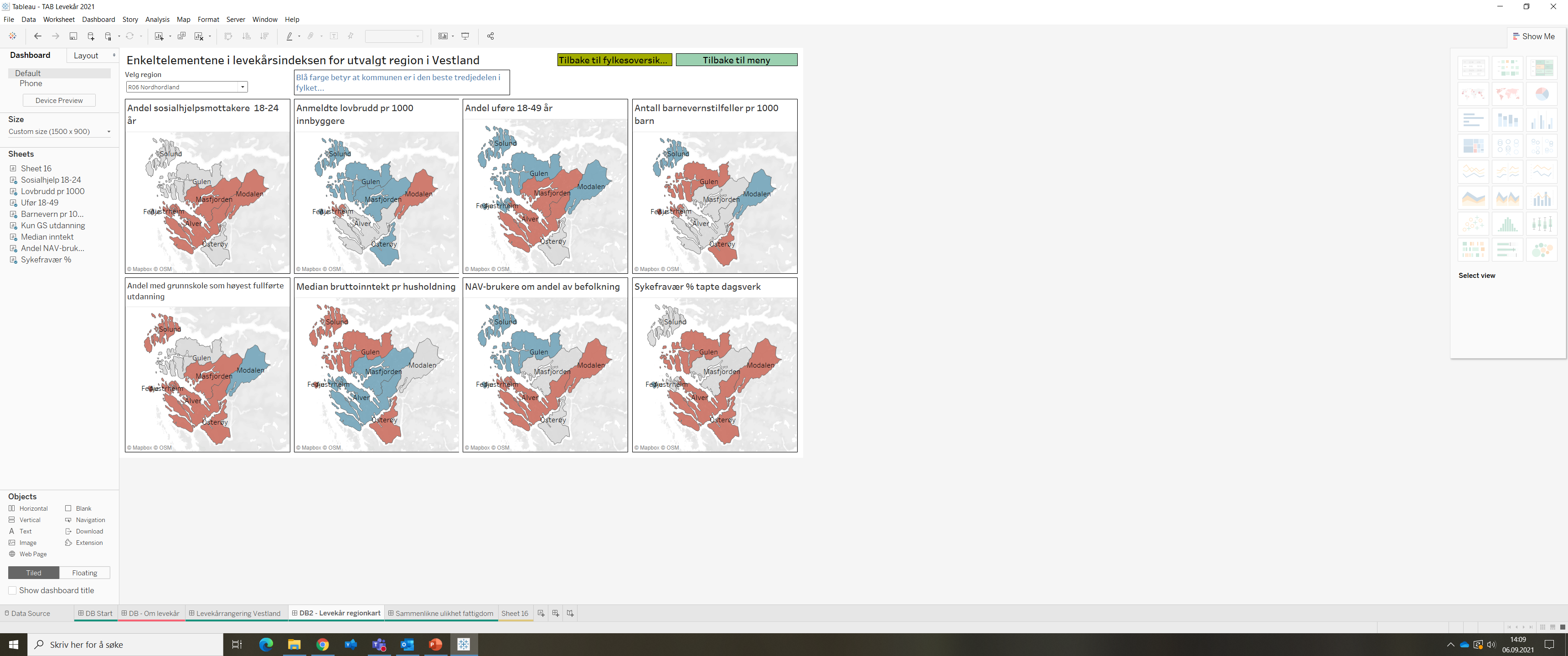 [Speaker Notes: Vi har plukka ut nokon variablar som skal fange opp ulike element av levekår og variasjonen av disse mellom kommunane i Vestland. På kvar av variablane er kommunane plassert i seks jamstore grupper, kor dei som er plassert i 1 har den presumptivt beste verdien på variabelen, medan dei som er plassert i 6 har den presumptivt dårlegaste med tanke på gode levekår. Alle kommunane har då fått ein ranking 1-6 på kvar variabel, og deretter er det tatt eit snitt av disse for å laga total-rankinga for kvar kommune (kor dei igjen rangerast 1-6 ut frå snittet).

Nordhordland kjem samla sett middels til svakt ut på levekårsindeksen. Det er særleg høg del med berre grunnskule, mange sosialhjelpsmottakarar og høgt sjukefråvær som trekkjer opp. Det er ein del variasjon mellom kommunane i regionen. Til dømes kjem Solund godt ut på dei fleste indikatorane, mens Alver og Austrheim stort sett scorar lågt.]
Ulikskap
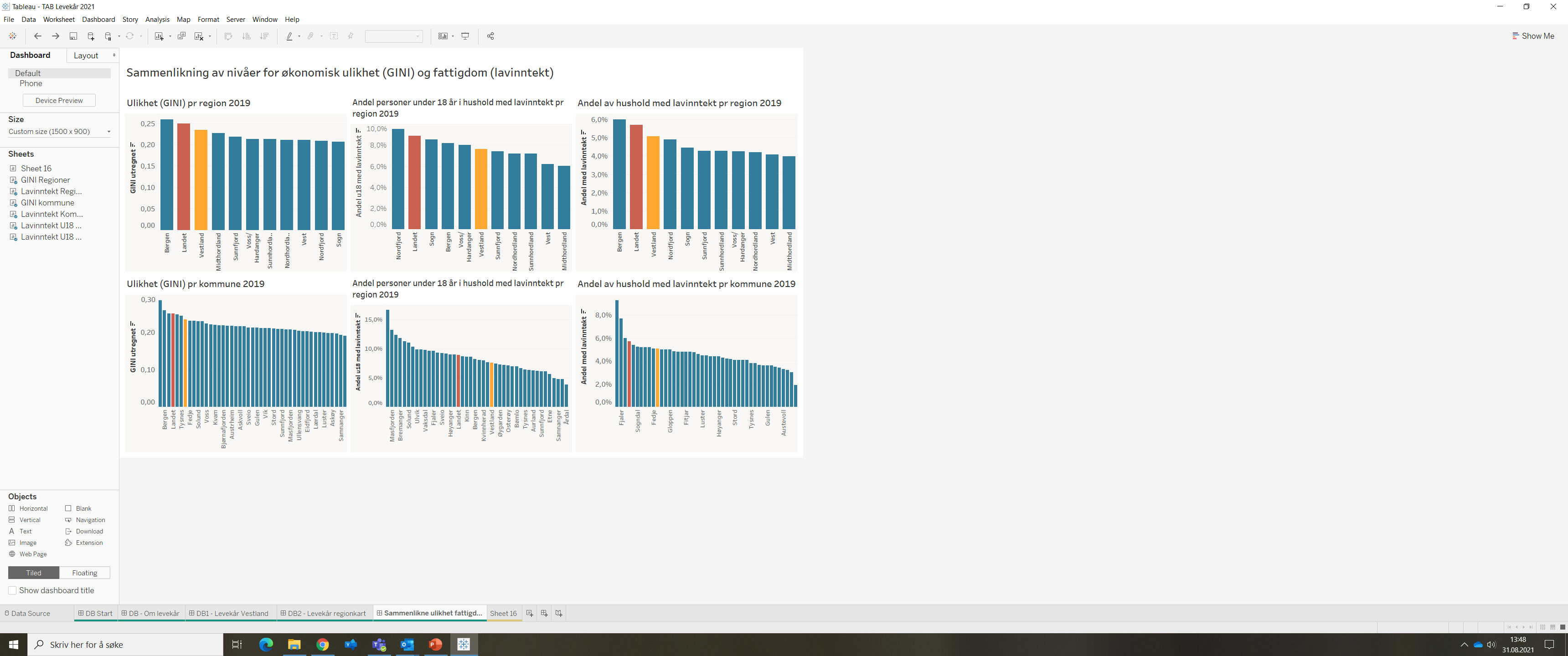 [Speaker Notes: *Låginntekt er definert som mindre enn 50% av medianinntekta etter OECD-definisjonen

For Nordhordland gir dette at per 2019, bur 4,2 % av innbyggarane i eit hushald med vedvarande låginntekt. Dette er noko lågare enn fylkessnittet.  7 % av barn under 18 år bur i eit hushald med låginntekt. Også det litt lågare enn Vestland.

GINI-indeksen for ulikheit i inntekter er 0,21 i Nordhordland, mot 0,23 i Vestland. 

Samla sett, er det aukande grad av fattigdom i Nordhordland dei siste 10 åra, medan inntektsulikheita berre har auka svakt.

Kjelde: SSB]
Behov for kompetanse og arbeidskraft
Oppsummering av hovudtrekk: Behov for kompetanse og arbeidskraftNordhordland
Nordhordland har ein profil som er tung på industri, transport og helse- og sosialtenester. Det er relativt sett færre i denne regionen som jobbar innan ulike typar tenesteyting. 
I bedriftsundersøkinga er Nordhordland mellom dei mest optimistiske når det gjeld sysselsetjing, men det er meir dempa optimisme når det gjeld dei økonomiske indikatorane.
Nordhordland vil ha stort behov for å erstatte arbeidstakar som går av med pensjon dei næraste åra. Behovet er størst innan helsevesenet og transport.
Arbeidsmarknaden i Nordhordland har blitt strammare det siste året. Det er strammast innafor undervisning, akademiske yrke og helse.
Pendlingsstraumane i Nordhordland er prega av nærleiken til Bergen.
Næringsprofil
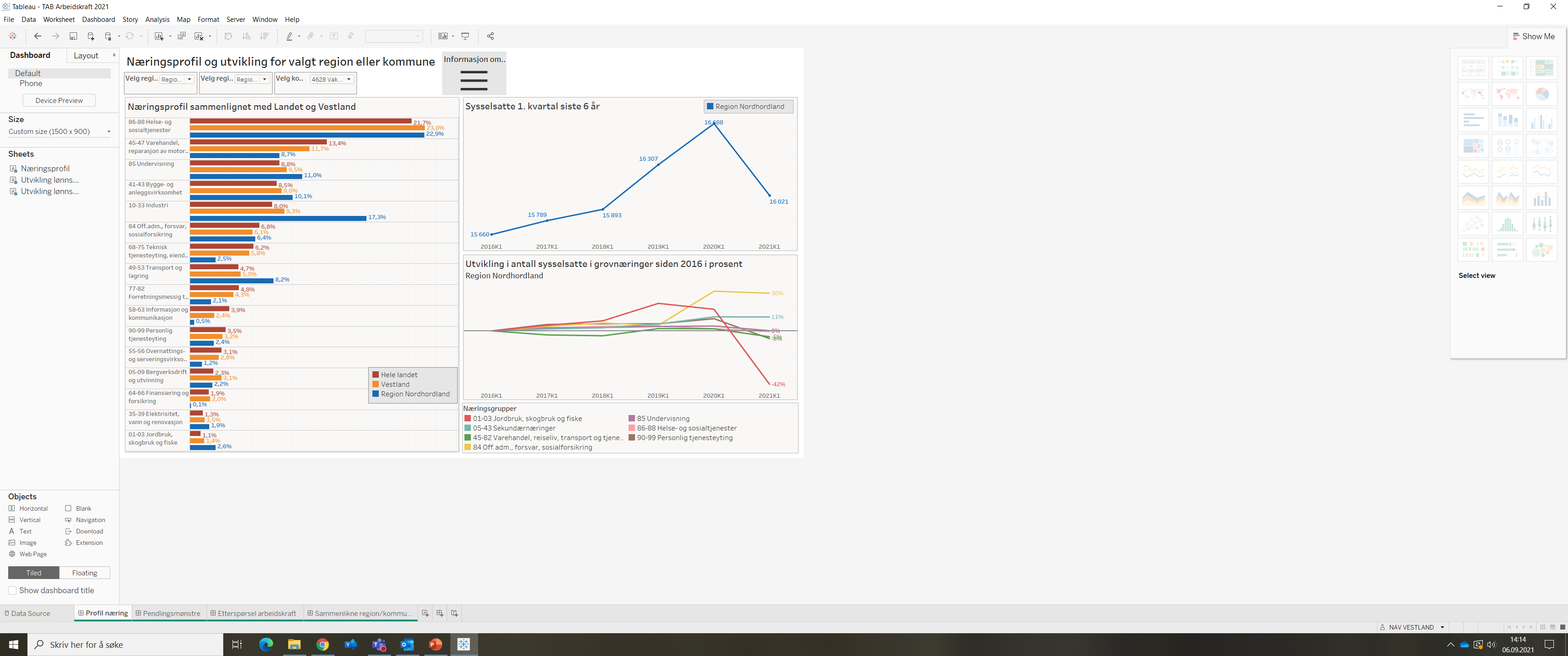 [Speaker Notes: Nordhordland har ein profil som er svært tung på industri og til ein viss grad transport. Det er også noko meir innan helse og sosial, undervisning, bygg/anlegg og primærnæringar her enn elles i landet. Regionen har då mindre av høgkompetent tenesteyting som pregar dei urbane strøka. 

Talet på sysselsette har auka med om lag 400 sidan 2016. Auken er størst innan offentleg administrasjon.  Det siste året har det vore ein ganske stor nedgang i primærnæringane, noko som truleg har samanheng med koronapandemien (mangel på utanlandsk arbeidskraft). 

Kjelde: SSB]
Pendlemønster i regionen
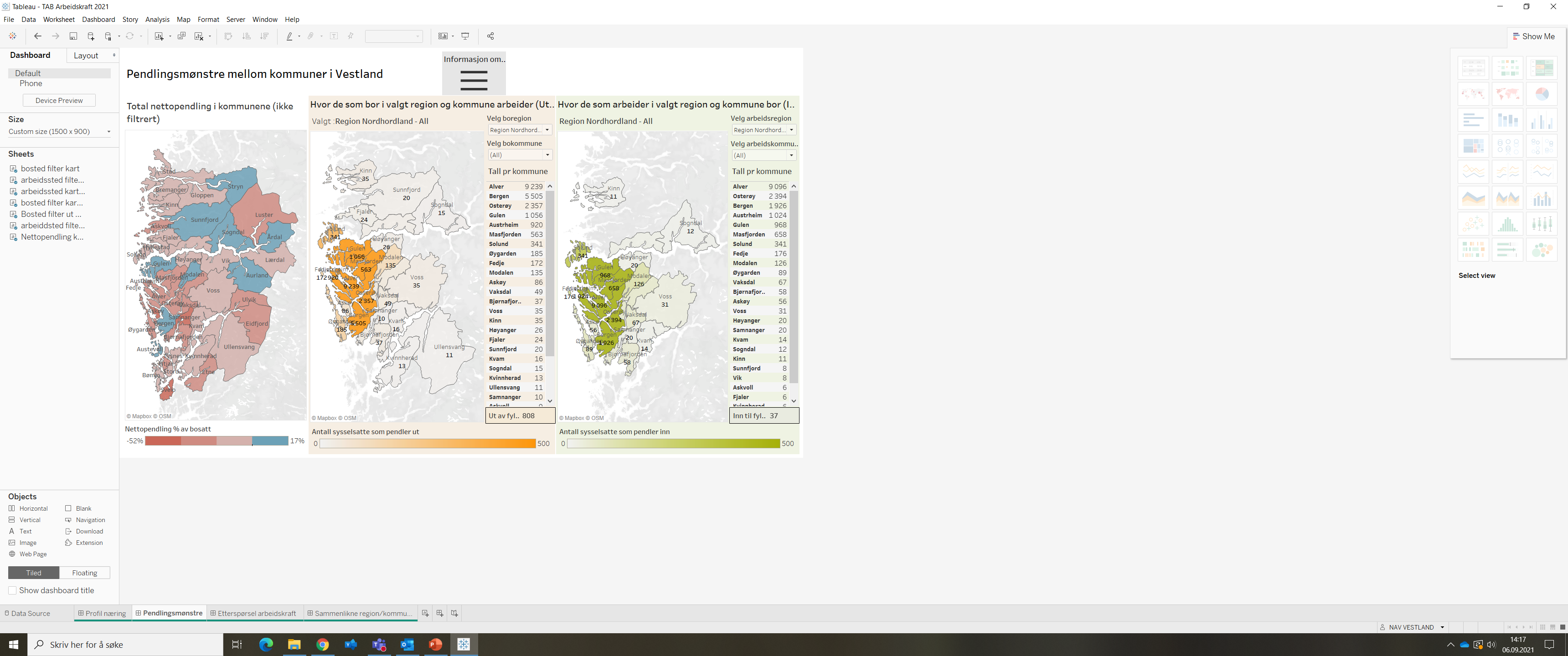 [Speaker Notes: Figurane over er meint å gi eit innblikk i kor folk bur og jobbar med utgangspunktet i ein region.  

For Nordhordland viser det at det aller meste av pendling skjer internt i regionen, eller inn mot Bergen. Det er og noko pendling til andre nabokommunar i indre strøk, men der er arbeidsmarknadene så små at det ikkje blir dei heilt store tala av det. 

Kjelde: SSB]
Etterspørsel etter arbeidskraft
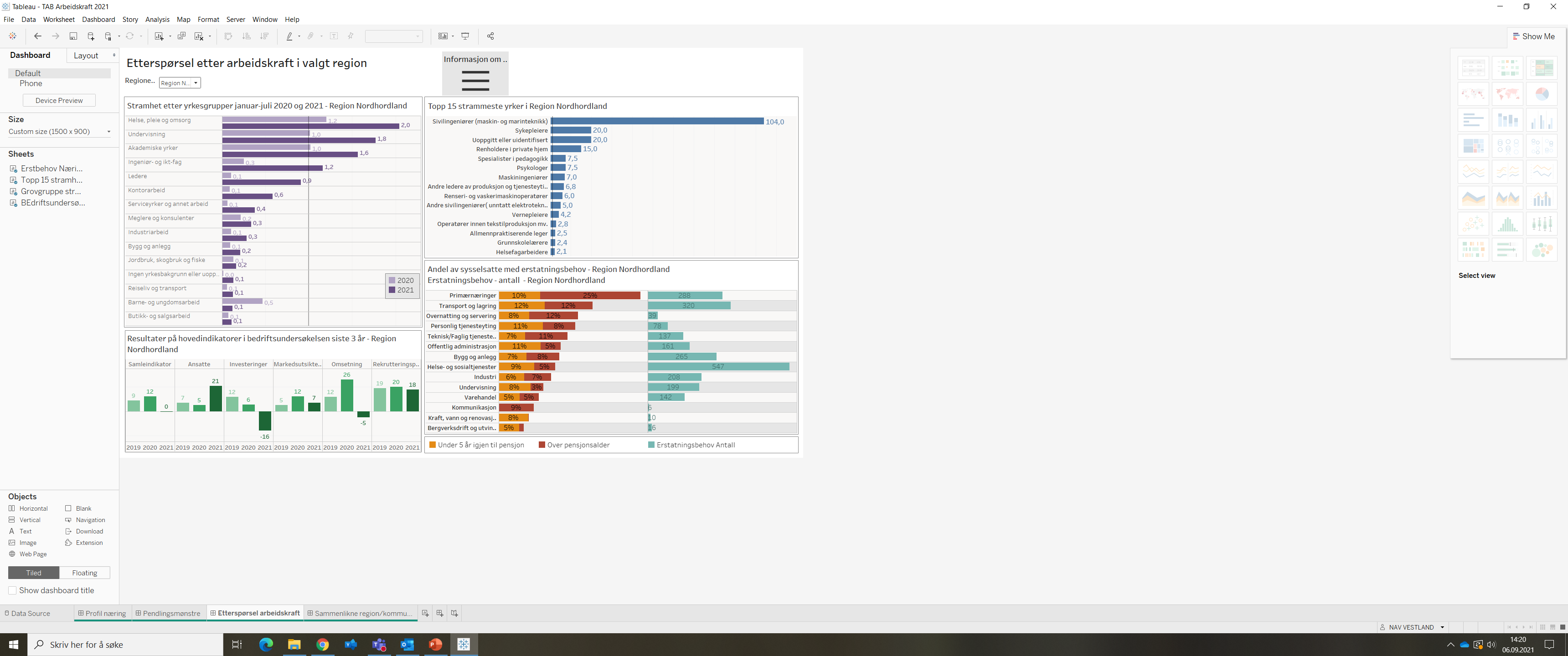 [Speaker Notes: Når vi snakkar om stramheita i arbeidsmarknaden, dreier det seg om kor godt tilbodet av stillingar matchar kompetansen til dei som er arbeidsledige. Tala som blir brukt her, er gjennomgåande stillingstilgangen delt på gjennomsnittleg behaldning av bruttoledige. Etter ein reduksjon i stramheita i fjor som følgje av koronapandemien, er det igjen ein auke i år. Dette gjeld all yrkesgrupper, sett bort frå barne- og ungdomsarbeid. I Nordhordland er det helse, undervisning og akademiske yrke som er strammast. Ser vi på enkeltyrke, er også sivilingeniørar og reinhaldarar mellom dei strammaste yrka.

I bedriftsundersøkinga (gjennomført i mars 2021) er det god optimisme når det gjeld sysselsetjinga, men mindre når det gjeld dei økonomiske indikatorane (særleg investeringar og omsetnad. Rekrutteringsproblema er på same nivå som før.
Vi har rekna ut kor stor del av dei sysselsette som er over gjennomsnittleg pensjonsalder, eller som har mindre enn fem år til de når gjennomsnittleg pensjonsalder. Dette kan seie noko om erstatningsbehov de næraste åra. Nordhordland vil ha eit forholdsvis stort behov for å erstatte arbeidstakar som går av med pensjon dei næraste åra. Behovet er størst innan primærnæringane, transport og overnatting/servering. Åtte prosent av dei sysselsette i Nordhordland har passert gjennomsnittleg pensjonsalder og ytterlegere åtte prosent vil passere denne alderen innan fem år.]
Etterspørsel – samanlikning mellom regionar
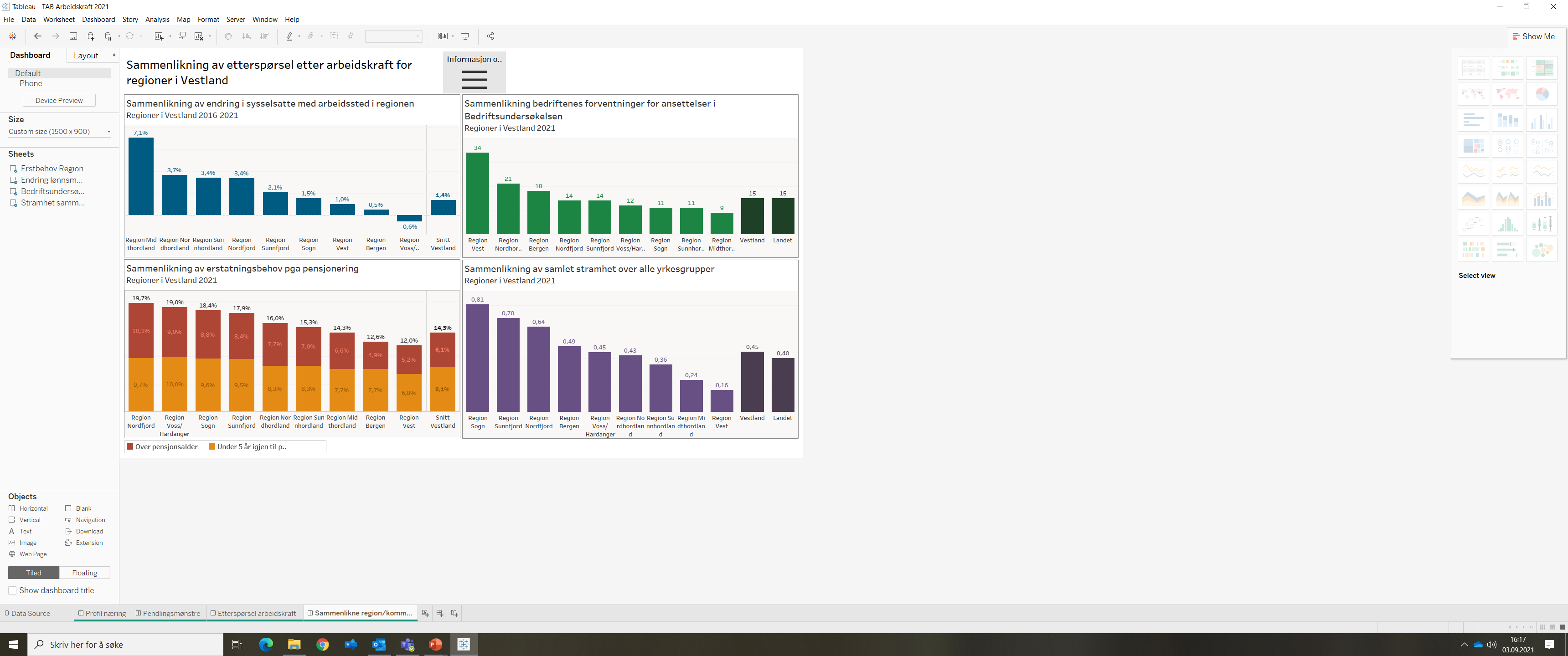 [Speaker Notes: Størst prosentvis vekst i talet på sysselsette har det vore i Midthordland, etterfølgd av Nordhordland, Sunnhordland og Nordfjord. I desse tala tyngast nok Bergen og Vest ned av den ekstra store ledigheita dei har fått i forbindelse med pandemien.

Forventingar til auka sysselsetting er høgast blant verksemder i Vest, medan Nordhordland og Bergen ligg ein tanke over snittet. Elles er nivået ganske jamt, men lågast i Midthordland.

Erstatningsbehovet grunna pensjon er høgast for dei mest rurale regionane i tidlegare Sogn og Fjordane som Voss/Hardanger. Her er det til dels store behov for kvalifisert arbeidskraft. Lågast er erstatningsbehovet i Bergen og Vest.

Stramheita fylgjer erstatningsbehovet i stor grad, med tidlegare Sogn og Fjordane som regionane med dei strammaste arbeidsmarknadane. Minst stramt er det i Vest, som og heng saman med relativt høg arbeidsløyse etter pandemien. Vestland samla er eit hakk meir stramt enn landet elles. Her ligg Bergen om lag på snitt for fylket.]
Brukarar av NAV - utvikling
Oppsummering av hovudtrekk: Brukarar av NAV – utviklingNordhordland
Nordhordland er blant dei regionane som har flest langtidssjukmelde,  AAP-mottakarar og uføre av arbeidsstyrken. Når det gjeld tal på arbeidssøkjarar, ligg regionen under fylkessnittet.  
Utviklinga i seinare år har stort sett vore i tråd med utviklinga i fylket elles. Ein stor auke i arbeidssøkjarar i 2020 og fleire uføre. Tala på dei med nedsett arbeidsevne/AAP og langtidssjukmelde har vore nokså stabile.
Utvikling i brukargrupper hos NAV
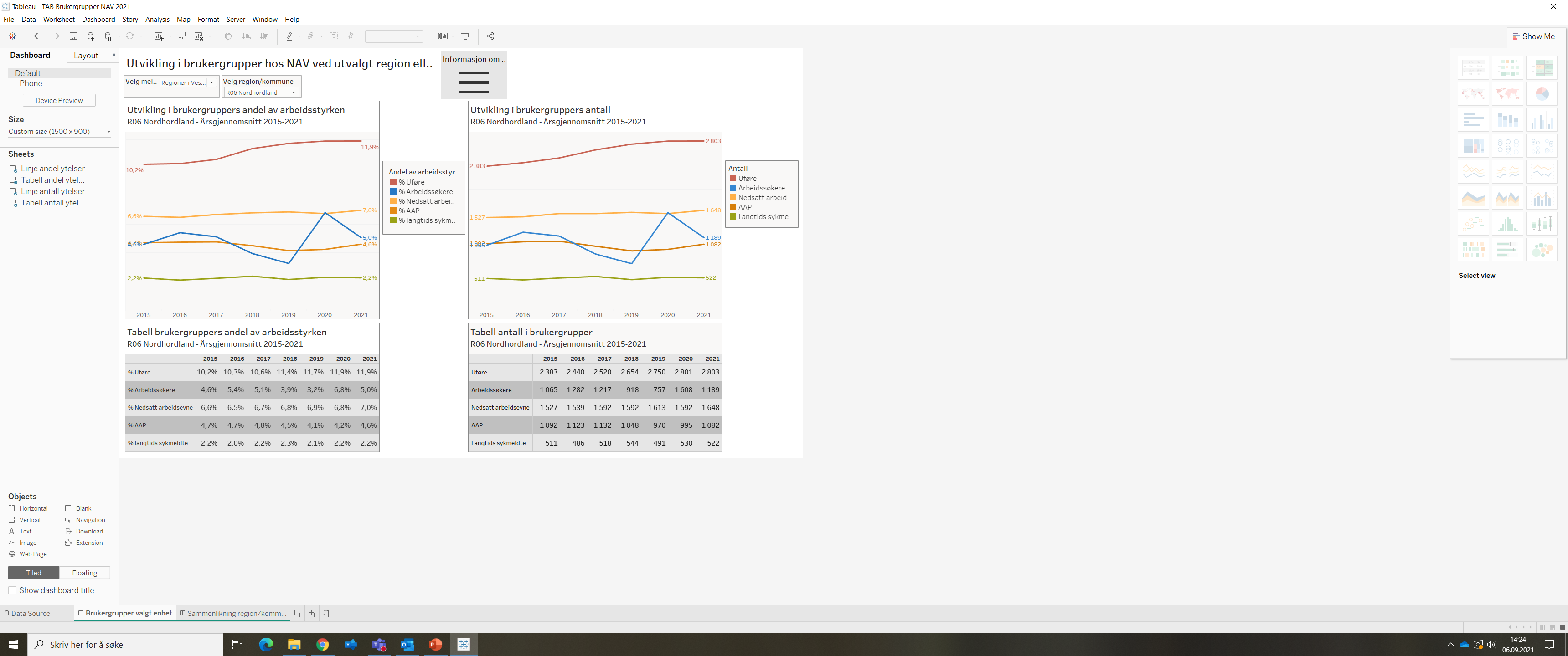 [Speaker Notes: Det har vore ein del regelverksendringar på helseområdet i NAV dei siste åra. Dermed er det interessant å sjå hovudgruppene blant disse samla for å få eit bilete av rørslene i desse brukargruppene. Det dreier seg då om brukarar med sjukefråvær utover seks månader, nedsett arbeidsevne og uføretrygd. Arbeidssøkarar er tatt med for samanlikning. 

Utviklinga i seinare år har stort sett vore i tråd med fylket elles. Ein stor auke i arbeidssøkjarar i 2020 som no går tilbake, og lange trendar med fleire uføre og stabilt tal på langtidssjuke. I Nordhordland har det blitt litt fleire med nedsett arbeidsevne, mens dette har vore stabilt i fylket.

OBS: desse prosentane bør ikkje summerast, ettersom uføre eigentleg er trekt ut av arbeidsstyrken. Me visar dei likevel i same graf som del av arbeidsstyrken, for å synleggjera utviklinga jamsides dei andre brukargruppene. I tillegg er det slik at dei same brukarane kan til dømes være både sjuke og med nedsett arbeidsevne det same året.]
Samanlikning brukergrupper mellom regionar
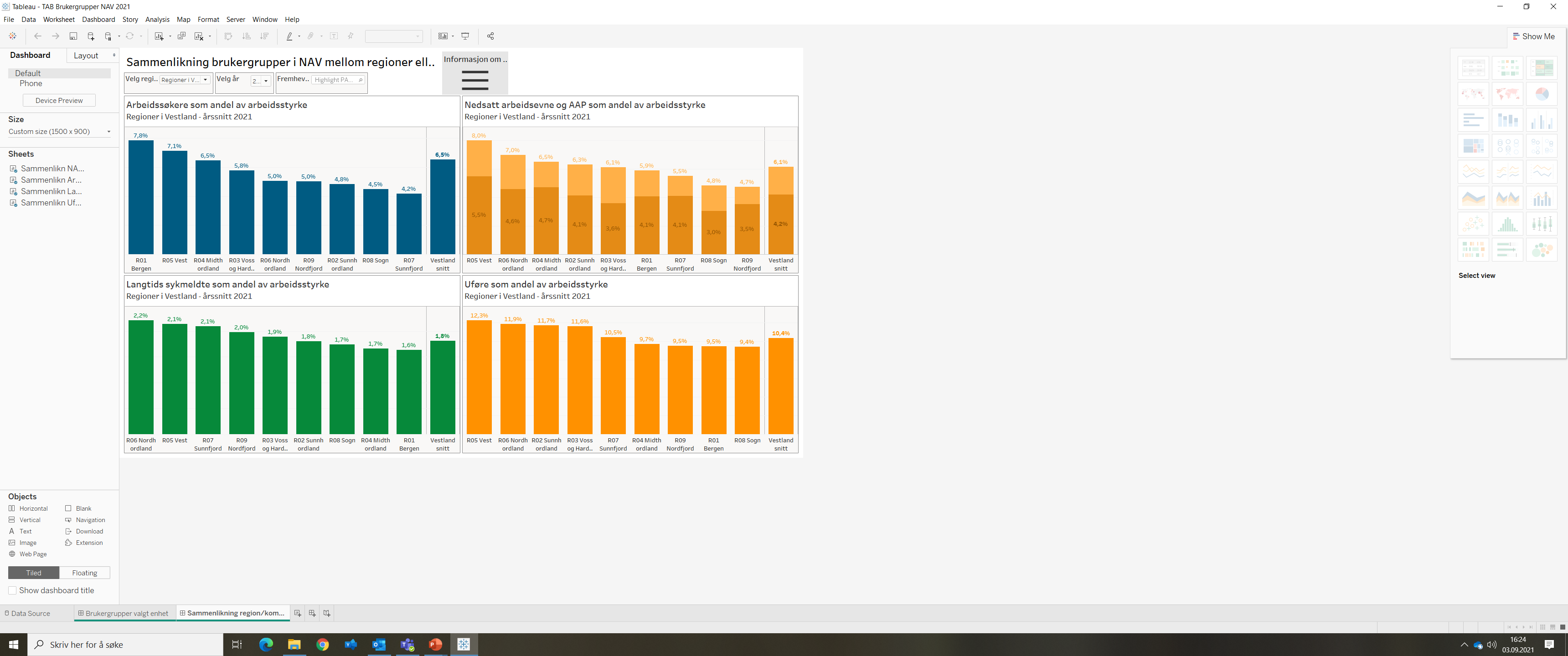 [Speaker Notes: Ser me på regionane i Vestland, er det Vest som har mange personar i alle kategoriane. Dette er eit trekk ved regionen som har vart ved i lang tid. Elles for kvar einskild gruppe:
Arbeidssøkarar: 	Bergen og Vest ligg klart høgast i 2021 grunna gjenværande ledigheit etter pandemien. Dei fleste andre regionane er nede på eit nivå som 		liknar meir på normalen.
Nedsett arbeidsevne/AAP:	Særleg Vest ligg høgt på tala her, både på nedsett arbeidsevne og AAP-mottakarar. Nordhordland og Midthordland er og med på å trekkje opp snittet noko. Sogn, Nordfjord og Sunnfjord ligg lågast i fylket.
Langtids sjukmelde:	Her er nivået ganske stabilt og med små variasjonar mellom regionane. Men og her er Nordhordland og Vest høgast av regionane.
Uføre:		Her er det fire regionar som ligg relativt høgt (11-12%): Vest, Nordhordland, Sunnhordland og Voss/Hardanger. Sunnfjord ligg på fylkessnittet, 		medan dei resterande ligg relativt lågt nede på 9-talet.]